Kedvenc mobilomKészítette: Király András Felkészítő: Vitézné Szabó  HajnalkaBán Zsigmond Ref.Ált.Isk.AMI és ÓvodaTiszafüred Fő út 2.5350
JelmagyarázatVissza az első diáraKövetkező diaElőző diaJelmagyarázat
Egy telefonmárka összekevert betűit látjátok,találjátok ki melyikre gondoltam?
                             enohpI
Ki a feltalálója?

Mikor mutatta be?
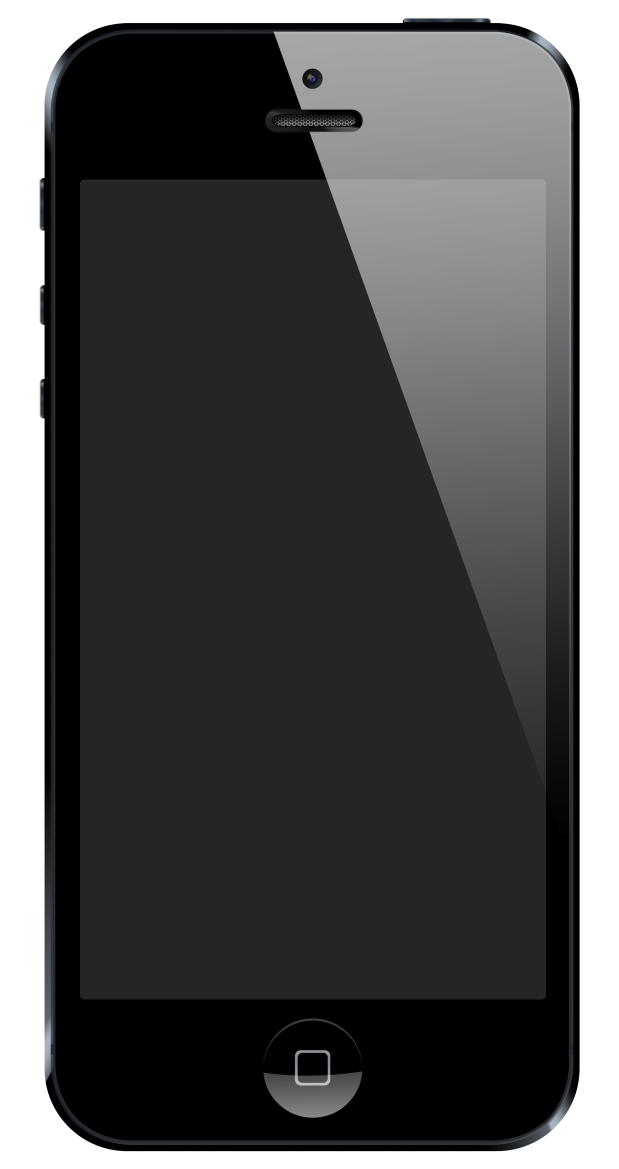 Az iPhone egy, az Apple által tervezett és gyártott okos telefon. Első változatát Steve Jobs, az Apple hajdani vezetője mutatta be, 2007. január 9-én
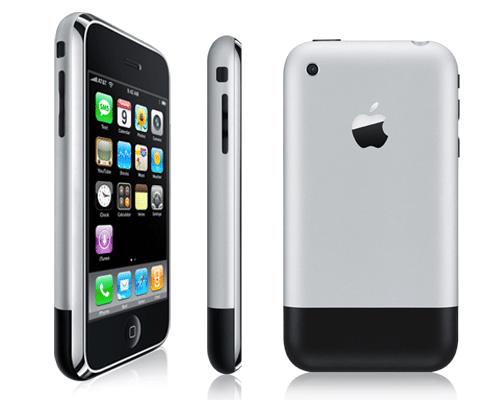 Steven Paul „Steve” Jobs
 ,született 1955. február 24. –, meghalt 2011. 
október 5 az Apple elnöke, korábbi vezérigazgatója,
 az informatikai és a szórakoztatóipar ismert alakja.
 Sokan tartják a számítástechnika egyik úttörőjének,
 aki meglátta a lehetőséget a
 grafikus felhasználói felületben (GUI) és
 az egérben, Jobs irányítása alatt fejlesztette 
ki az Apple Computer a cég egyik fő termékét
 az iPhone okostelefont.
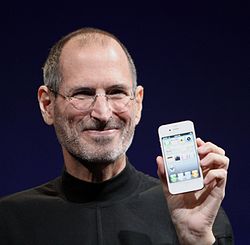 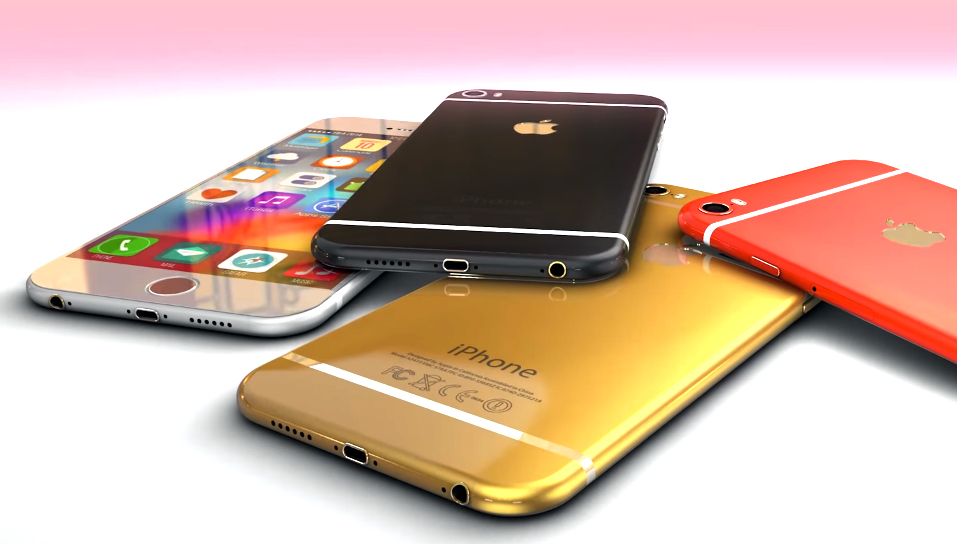 Iphone jelentése: az én telefonom
Iphone   generációk
Újítások 2013-2014
Legfontosabb jellemzői
Képernyő és bevitel:A kijelző három szenzorral áll kapcsolatban, illetve egy negyedikkel az Iphone 4-től kezdve. A kijelző felett egy „Proximity Sensor” (közelség-érzékelő) helyezkedik el, ami érzékeli az arc közelségét telefonálás közben,  lekapcsolja a kijelzőt  az érintőfelületet, így elkerülhető a hívás véletlen megszakítása. Mellette foglal helyet egy fényérzékelő, ami a külső fényviszonyok alapján állítja be a kijelző fényerejét nem lesz túl világos sötét a kijelző.
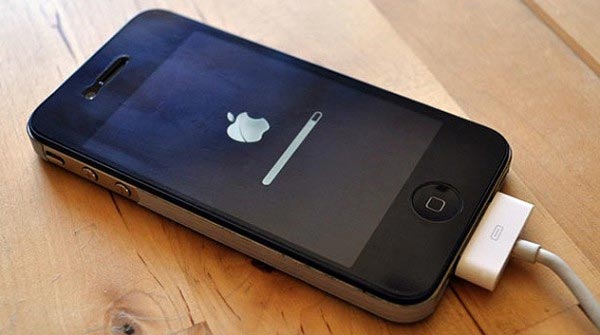 Operációs rendszere az IOSez fut az iPhone-on. Ugyanazon a Mach kernelen alapul mindkettő, ami a Mac OS X-ben is található. Az IOS tartalmazza a Mac OS X 10.5 verziójának "Core Animation" modulját, ami a PowerVR MBX 3D hardverrel együtt felelős a felhasználói interfészben található animációk akadásmentes lejátszásáért. Az operációs rendszer jóval kevesebb mint fél GB-ot foglal magának az eszköz összesen 8 vagy 16GB-os háttértárából. Támogatja a később megjelenő alkalmazásokat.
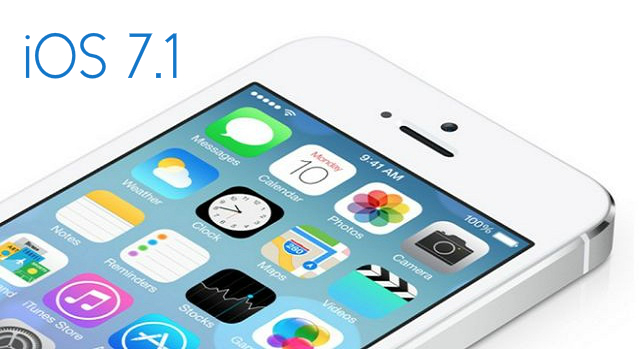 Az Iphone OS, OS X Iphone vagy iOS annak az operációs rendszernek a neve, amelyet az Apple Inc. fejlesztett ki az iPhone, iPod touch és iPad készülékekre .
IOS rövidítés jelentése 
I: i  - én 
O: operating   - operaciós 
S: system   - rendszerem.
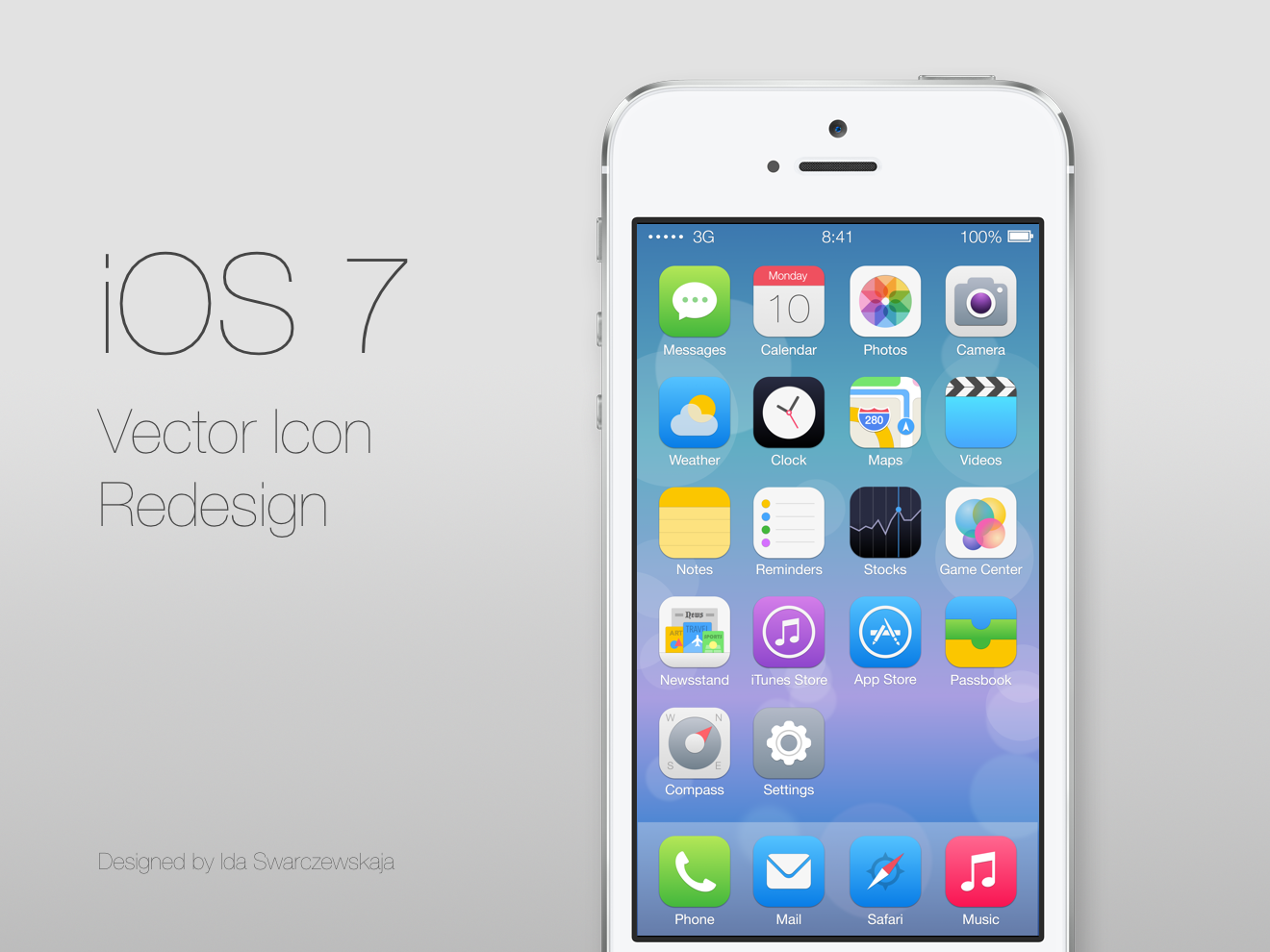 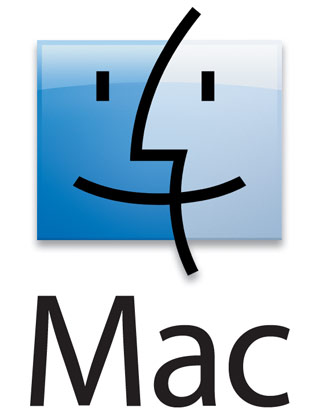 Mac OS X (amelyből származtatták), 
a Darwin alapokat használja.
 Az iPhone OS négy fő rétegből
 tevődik össze: Core OS, Core Services,
Media és Cocoa Touch. A teljes operációs
 rendszer alig 240 MB helyet foglalt a
 készülék adathordozóján, ez azóta 
többszörösére hízott az új funkcióknak
 köszönhetően.
Generációk  összehasonlítása
1,2,3,4,5,6,6plus
Iphone 1.
Az Egyesült Államokban 2007. június 29-től volt elérhető az Iphone 1.  
Következő évben jelentették be utódját az Iphone 3G-t.
Az eredeti iPhone-ra már nem készülnek frissítések, az utolsó hivatalos operációs rendszer verziója az iOS 3.1.3. 2013. június 11. óta elavult.
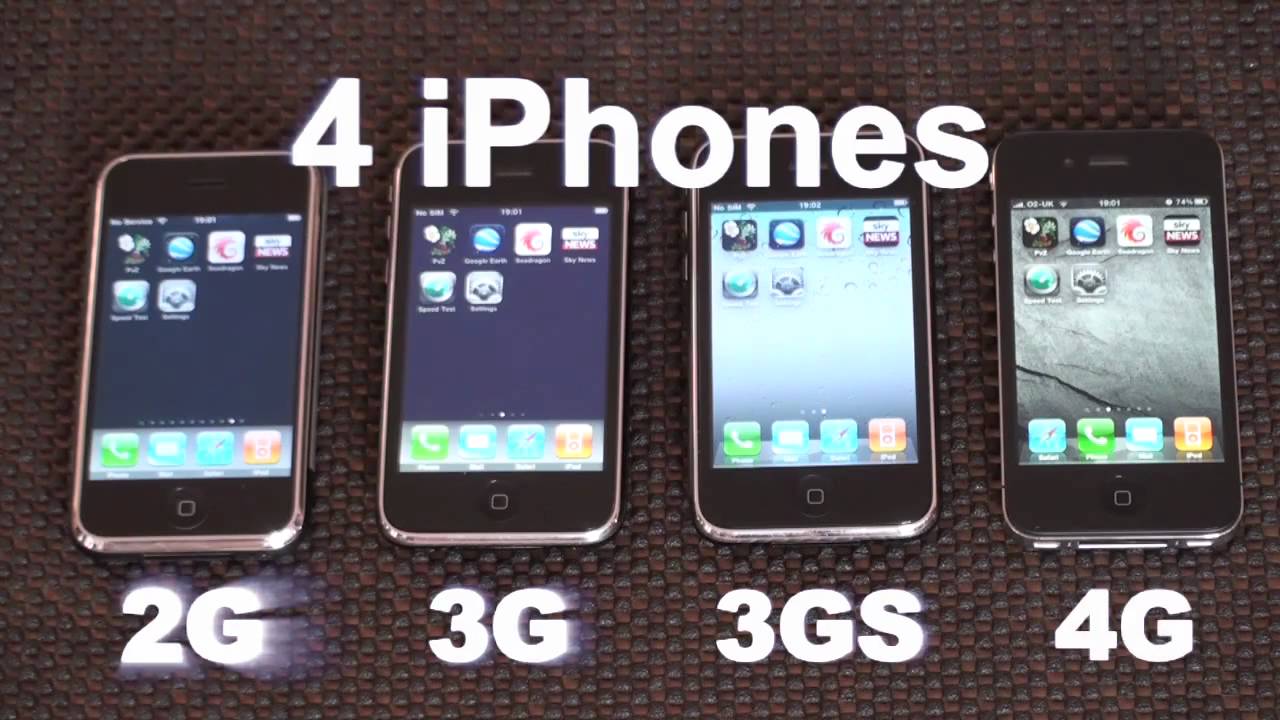 Az iPhone 3G 
az eredeti iPhone-hoz, de több új eszköz került bele, mint pl. az AGPS, a 3G és az UMTS/HSDPA. Szoftvere az iPhone OS 2, amely a készülékkel egy időben került forgalomba. Az új operációs rendszer mutatta be elsőként az App Store-t, az Apple alkalmazásokat árusító online boltját.
Esztétikájában nem külömbözik 
   elődjétől
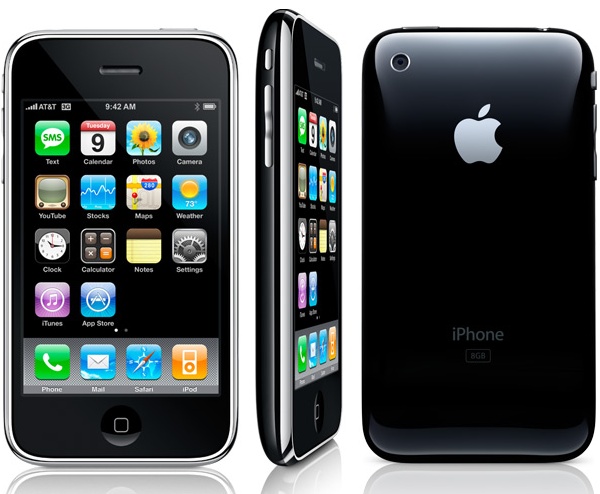 A g az elérhető sávszélességet jelenti
A 4 g hálózatot elérte az Iphone az Apple elkezdte számozni a készülékeit.
PL:  4-es,4s,5-ös,5c,5s,6-os,6 plus,
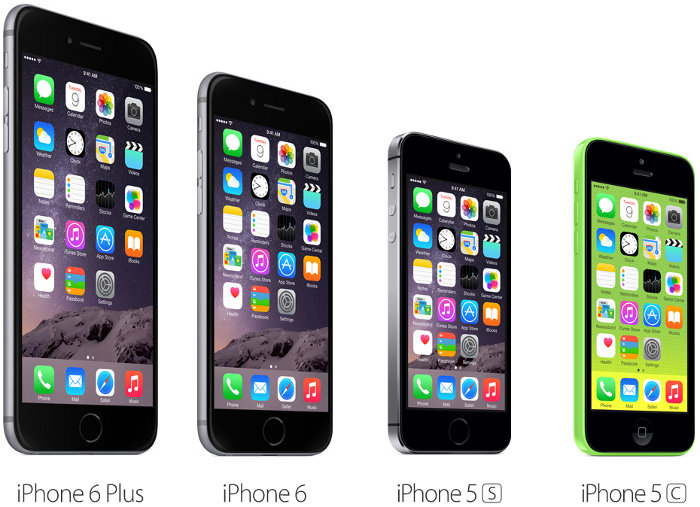 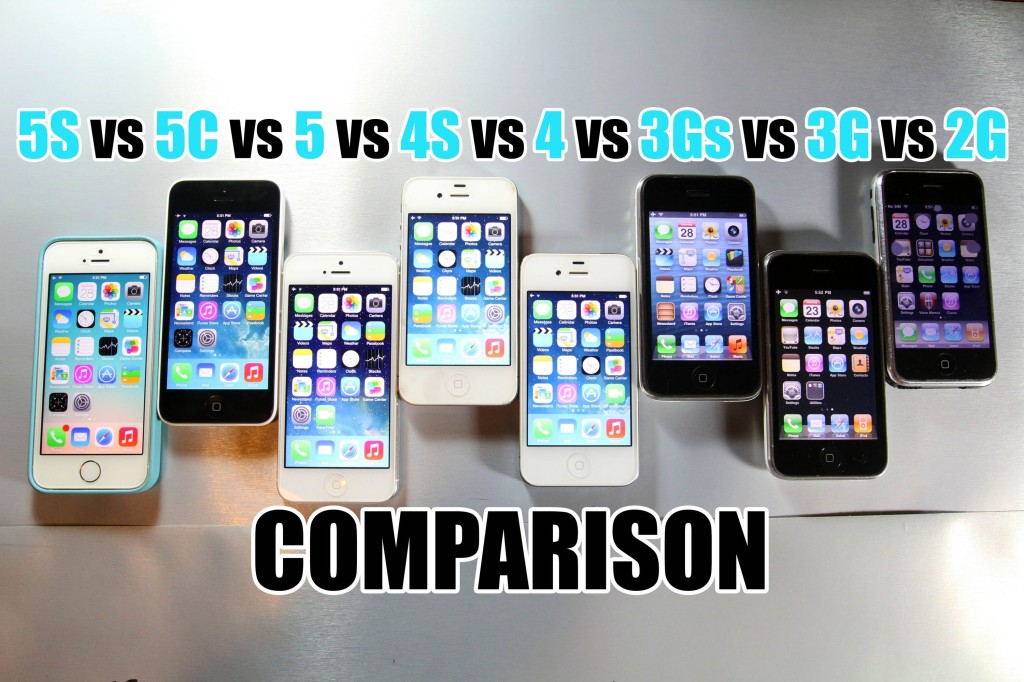 Nokia, Samsung, Apple – ez a három cég uralja az évente másfél milliárd telefont előállító mobilipar felét, és a pozíciójukban nem várható nagy változás. Megnéztük az általuk kedvelt operációs rendszereket, az Androidot, az iOS-t és a Windows Phone-t, és kiválasztottuk közülük a legjobbat.
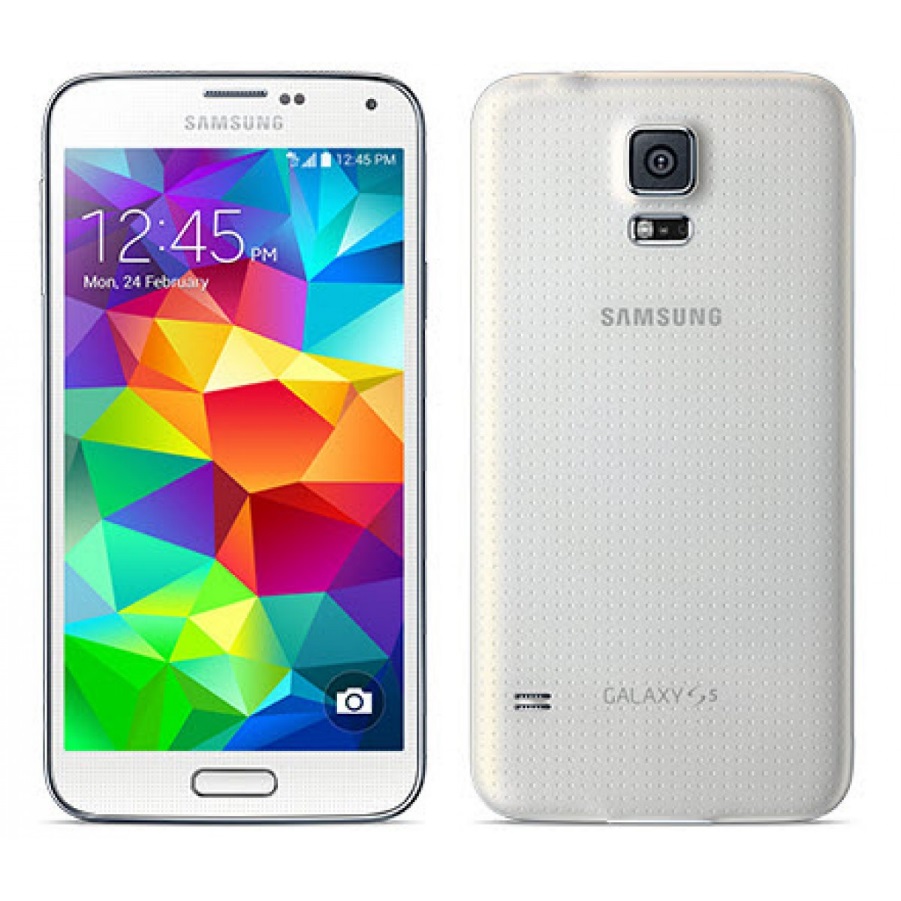 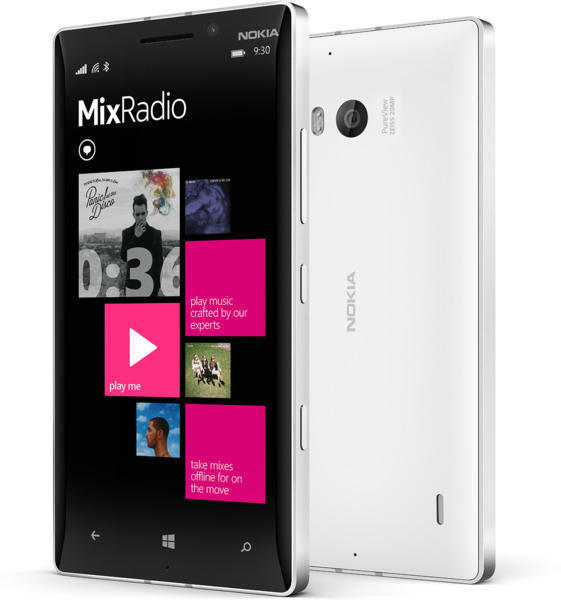 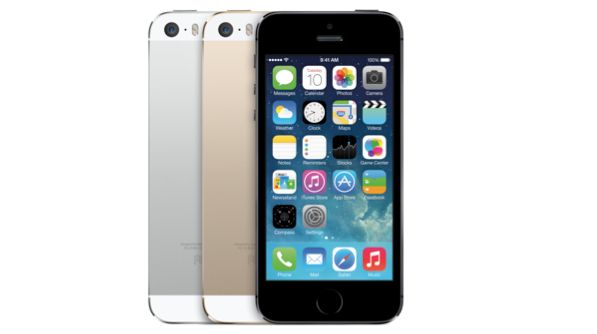 Kérdések
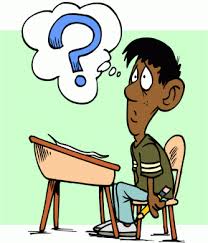 Milyen operációs rendszere van az iphonnoknak?
Ki találta fel ?
Mikor került forgalomba az Iphone?
 Melyik cég forgalmazza?
Mit jelent a neve a telefonnak?
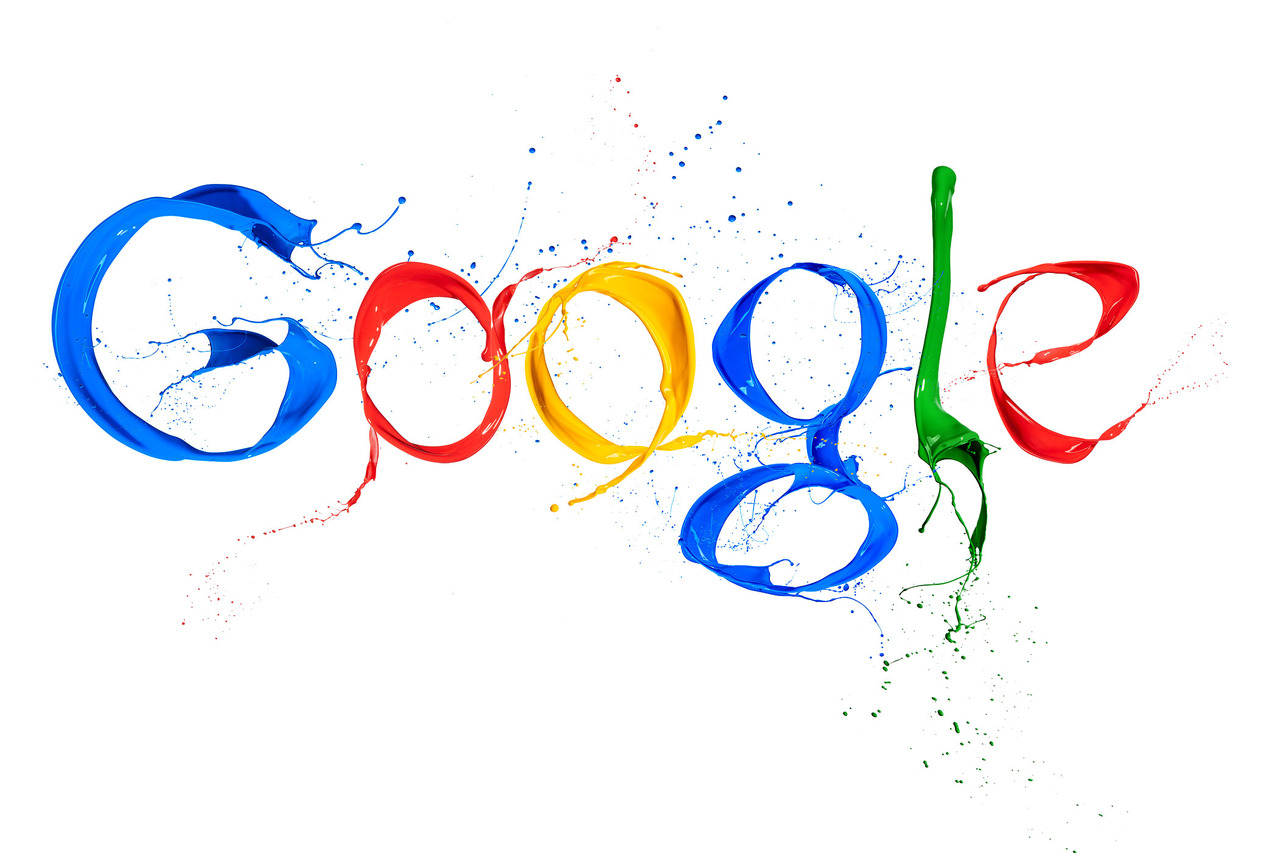 Források:
Google képkereső
Wikipédia
Index tech.hu
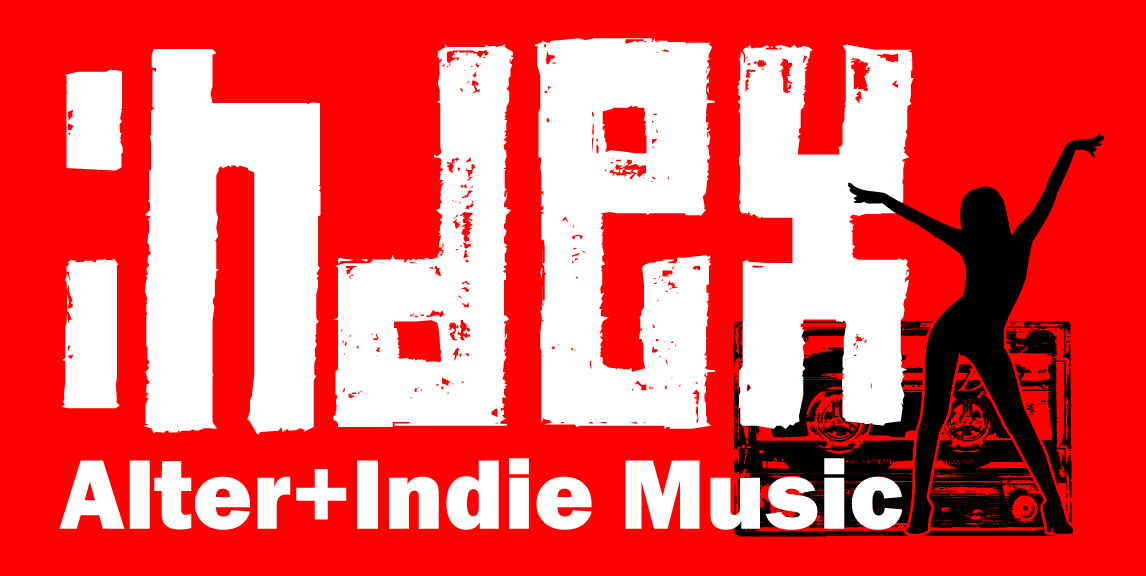 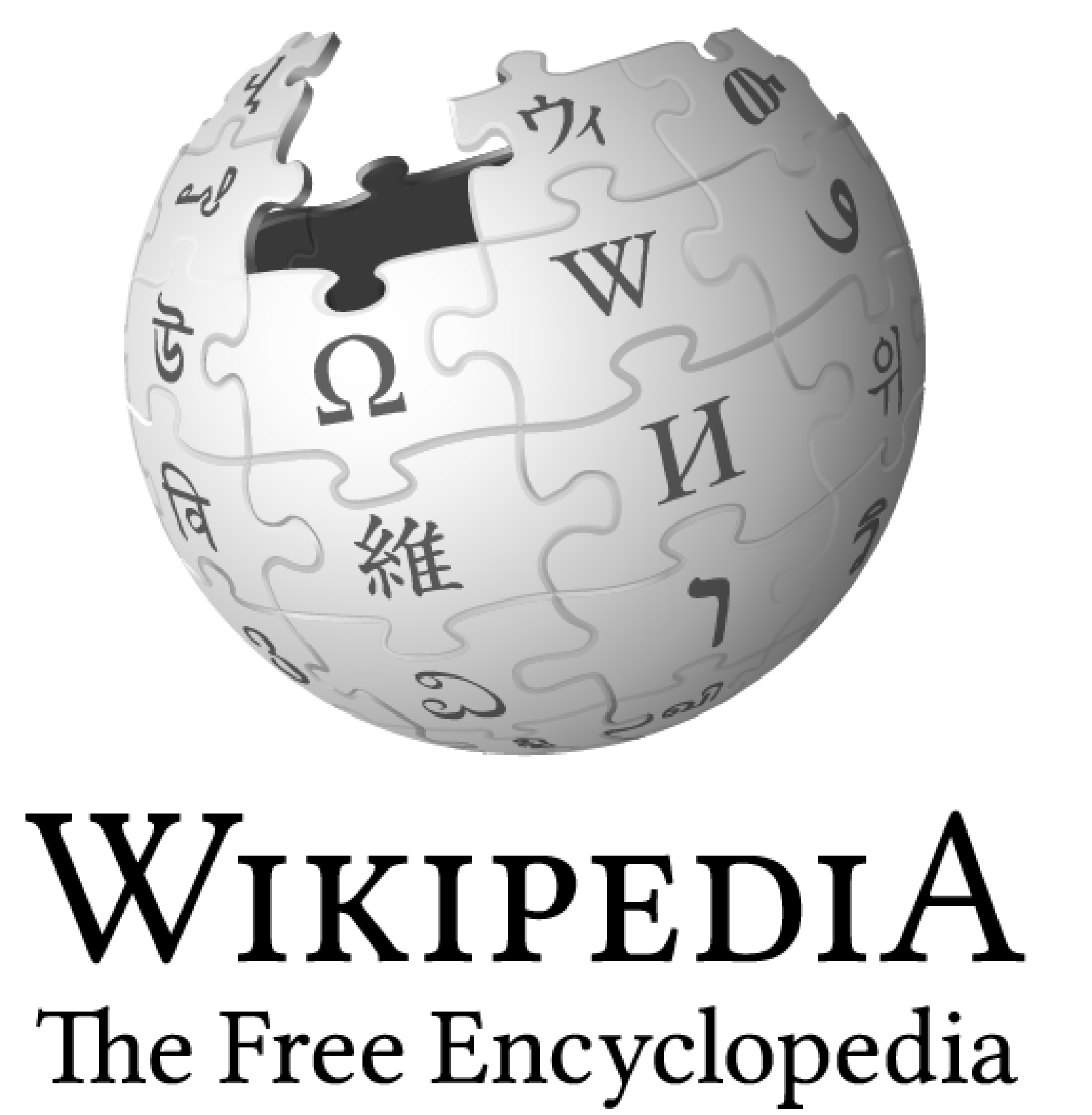 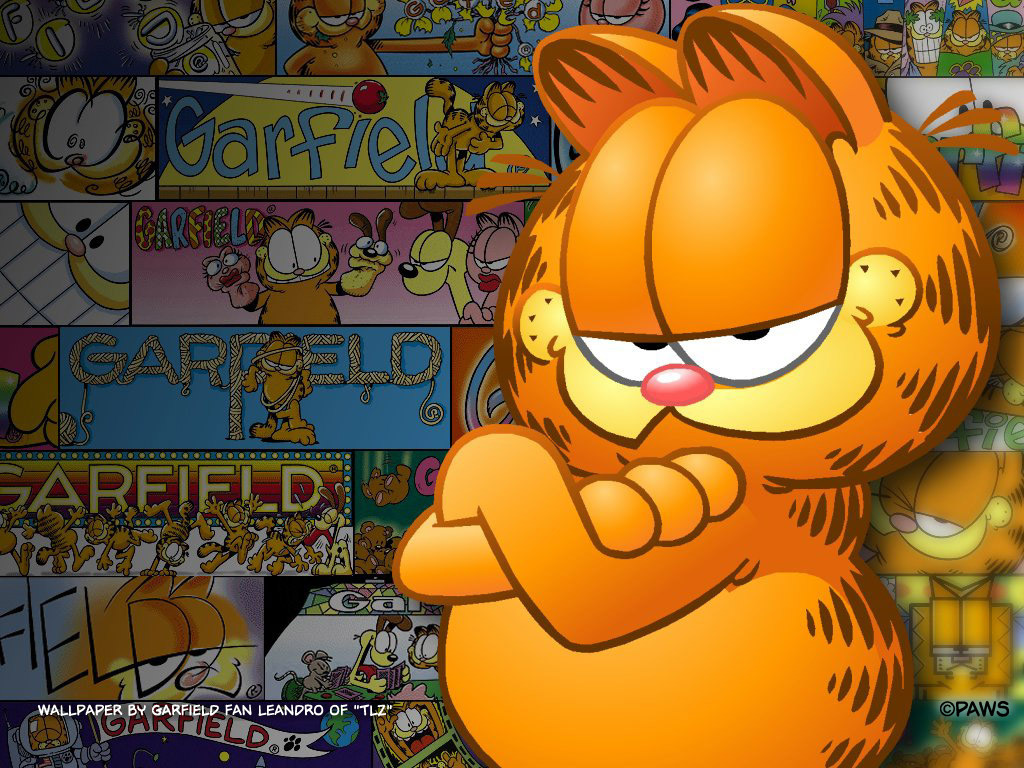 Köszönöm a figyelmet a viszontlátásra!